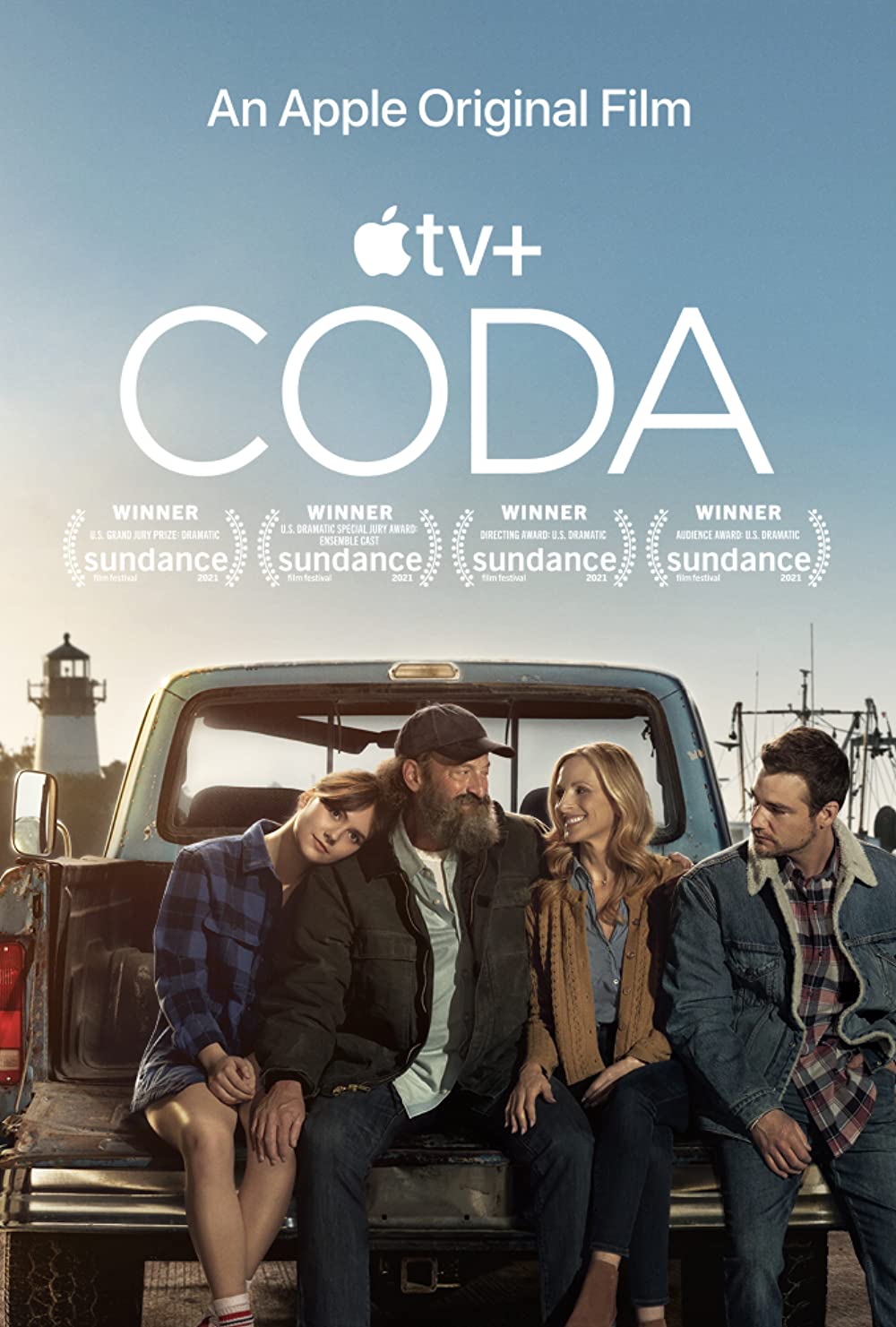 Representation and Rights in CODA
Rachel Kolb
Junior Fellow, Harvard Society of Fellows
rachelkolb@fas.harvard.edu
How does cinematic representation shape how we think about Deaf inclusion/rights?
The world of the film: what are the ideas about Deaf lives and experiences that arise in the story?
How does cinematic representation shape how we think about Deaf inclusion/rights?
The world beyond the film: how are various Deaf people involved in the filmmaking process itself?
Film overview (no spoilers!)
Coming-of-age story of a CODA (Child of Deaf Adults) in a Deaf family in Gloucester, Massachusetts
Ruby explores the world of music while balancing kinship with her Deaf parents and brother, who operate a family fishing business
First film starring a predominantly Deaf cast
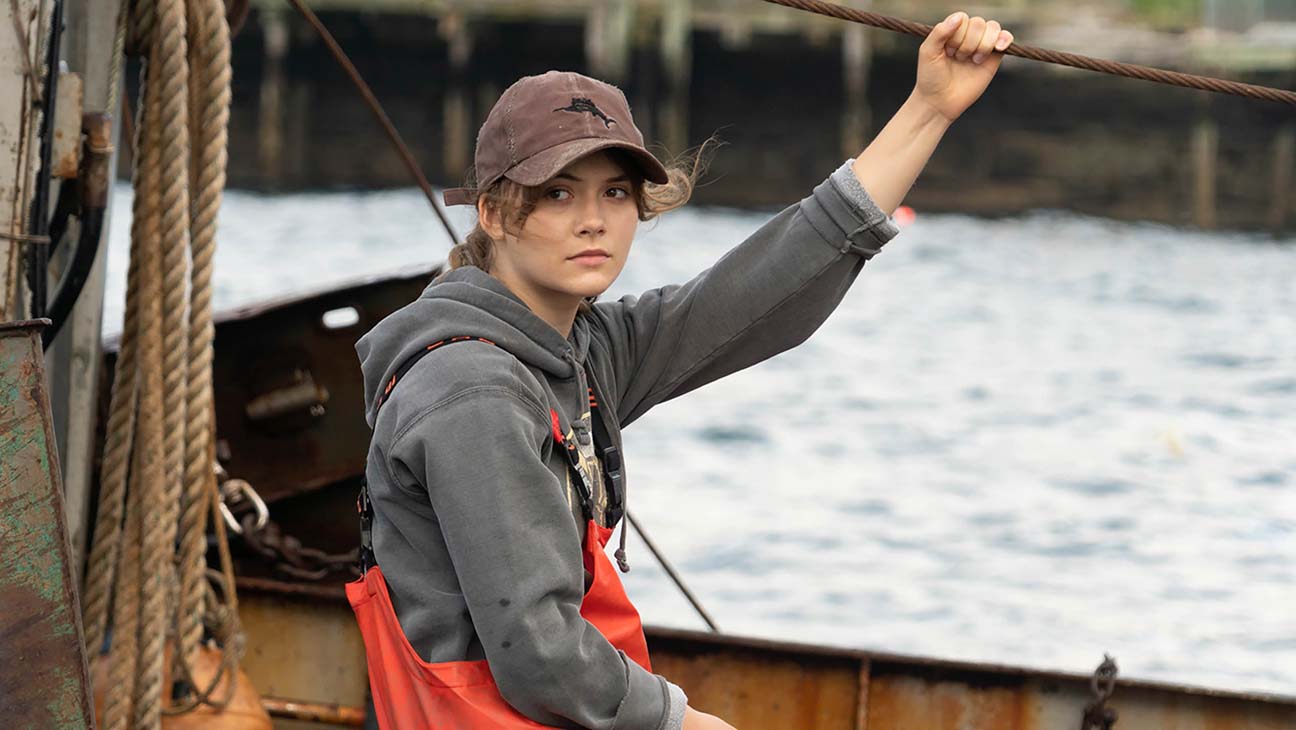 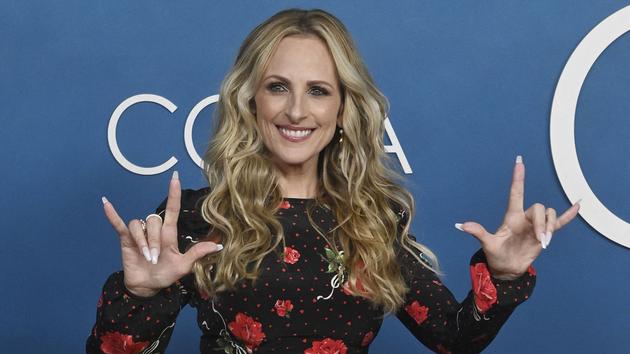 “Nothing about us without us”
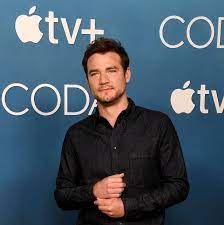 All-Deaf leading cast (and ongoing discussions about Deaf/disabled casting)
Deaf collaboration in the filmmaking process
Further issues: authentic CODA casting, use of ASL in film
Awards recognition: Troy Kotsur nominated for Best Supporting Actor at the Oscars, recently won a Screen Actors’ Guild award
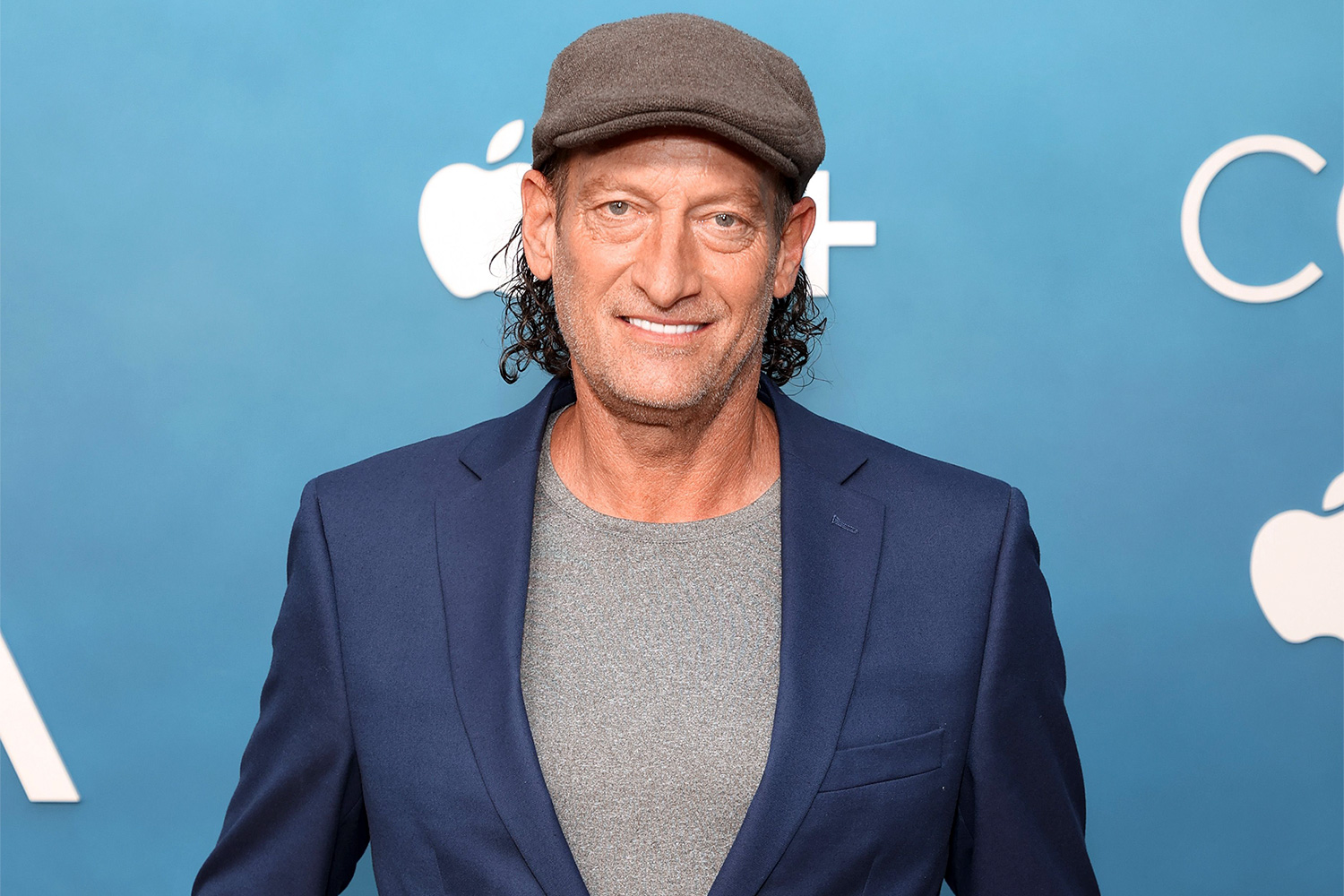 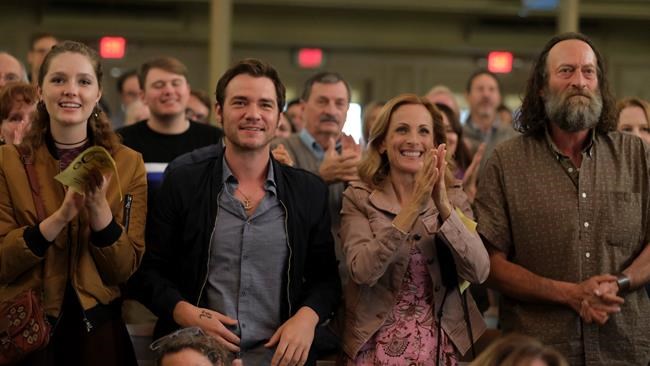 The World of CODA
Portrayal of rights and political consciousness
Odd accessibility vacuum
Establishing options beyond the system
Ongoing tropes about Deafness
Physicality, humor, isolation, sociality
Sound/music
Where to?
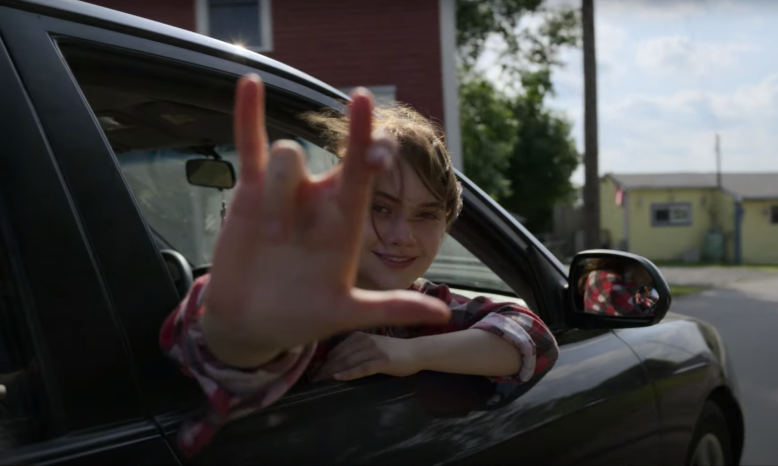 More future stories of deafness? (other recent films: Sound of Metal, A Quiet Place, Wonderstruck)
Even more Deaf involvement in the filmmaking process
How can we tell more stories that include more different layers of deafness and beyond certain longstanding tropes?
Let’s discuss more in the Q&A!